BBB AND CSF PHYSIOLOGY
Dr. Antonia Wangondu
Facilitator – Prof K. Thairu 
Updated by KT Nov 2018
1
OBJECTIVES;
To:
Describe the structure, components and functions of BBB.
Describe the location and functions of the Paraventricular organs.
Describe the formation and reabsorbtion of CSF.
Describe the Functions and flow of CSF.
2
INTRODUCTION;
Several functionally important types of barriers exist in the nervous system.
Gross-
dura,
 arachnoid, pia. 
Microscopic- 
BBB
  All  play a role in:- 
maintaining a constant environment within and around the brain.
protecting of the brain –physically (dural attachments), as well as from endogenous and exogenous toxins in the blood 
preventing of  escape of neurotransmitters into the general circulation.
3
4
5
SCALP SKULL; DURA mata; ARACHNOID mata; PIA mata:
6
CONSTITUENTS OF BBB
Vascular endothelial barrier
Arachnoid barrier
7
CONSTITUENTS OF BBB
Blood-CSF barrier
Vascular endothelial barrier
Arachnoid barrier
8
BBB
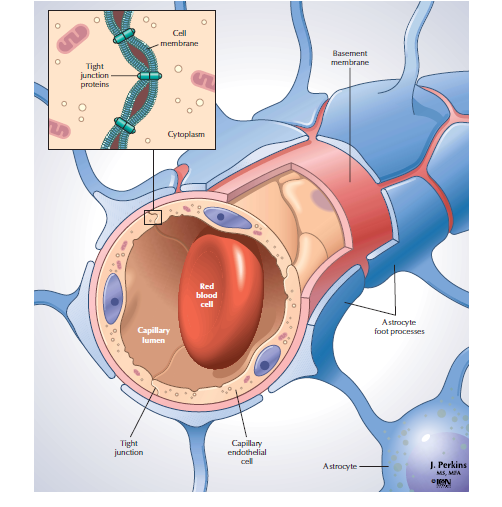 9
BBB-cont’d
Blood-CSF Barrier
About 60% of the CSF is formed by active transport (through the membranes) from the blood vessels in the choroid plexus.
Epithelial cells of the choroid plexus are joined by tight junctions, form a continuous layer that selectively permits the passage of some substances but not others.
B. Vascular-Endothelial Barrier
tight junctions between vascular endothelial cells
10
BBB cont’d
C. Arachnoid Barrier; 
arachnoid cells joined by tight junctions.

their permeability characteristics are similar to those of the blood vessels of the brain Itself. 

substances diffusing out of dural vessels do not enter the CSF of the subarachnoid space.

NB; BBB is not yet fully developed in newborns.
11
CIRCUMVENTRICULAR ORGANS (OVLT& OTHERS)
Areas with Highly permeable fenestrated capillaries-they are said to be "outside the blood–brain barrier." 
Some of them function as neurohemal /neurohumoral organs; i.e. areas in which polypeptides/hormones secreted by neurons enter the circulation. 
Others contain receptors for many different peptides and other substances, and function as chemoreceptor zones in which substances in the circulating blood can act to trigger changes in brain function without penetrating the blood–brain barrier
12
ORGANUM VASCULARIS LAMINAE TERMINALIS AND OTHERS
Area postrema; is in lateral wall of the 4th venricle that initiates vomiting in response to chemical changes in the plasma.
OVLT; site of action of Angiotensin II to increase water intake; site of osmoreceptor controlling ADH secretion; site of IL-1(interleukin – one which is involved re-setting the body temperature in in fever).
Subfonical organ (SFO) is site of action of Ag II(Angiotensin - two) to increase water intake.
Posterior pituitary and the adjacent ventral part of Median Eminence of  the Hypothalamus,
Subcommisural organ & pineal gland-no fenestrated capillaries
13
CIRCUMVENTRICULAR ORGANS- cont’d
14
15
CIRCUMVENTRICULAR ORGANS
16
17
CSF
is a clear, colorless fluid, that occupies the subarachnoid space and the ventricular system around and inside the brain and spinal cord.

formed largely by the choroid plexuses, which contain Epindymal cells specialized for transport.

CSF- is normally clear; does not contain any erythrocytes.

very few leukocytes (0-5per μL, largely lymphocytes).
18
FORMATION OF CSF
CSF is formed continuously by the choroid plexus in two stages
 First- plasma is passively filtered across the choroidal capillary endothelium. 
Then secretion of water and ions across the choroidal epithelium provides for active control of CSF composition and quantity. 
Bicarbonate, chloride, and potassium ions enter the CSF via channels in the epithelial cell apical membranes. 
Aquaporins provide for water movement to balance osmotic gradients. 
composition of CSF-essentially the same as that of brain extracellular fluid (ECF), which in humans makes up 15% of the brain volume.
19
FUNCTIONS OF CSF.
provides mechanical support of the brain and acts like a cushion against trauma. 
It controls brain excitability by regulating the ionic composition.
carries away metabolites (BUT the brain also has lymphatic vessels which drain into the deep cervical lymph nodes -DCLN), and
 provides protection from pressure changes (venous volume versus CSF volume).
20
VOLUME, PRESSURE & COMPOSITION
total volume of CSF in all the spaces - about 150 mls. volume within the cerebral ventricles is approximately 30 mL, and that in the subarachnoid space is about 125 mL
50–70% of the CSF is formed in the choroid plexuses. The remainder is formed around blood vessels and along ventricular walls.
Rate of production- 0.35mL/min; 400-500mL/day; turnover - 3.7 times/day.
Lumbar CSF pressure is normally 70 to 180 mm H2O
Periodic changes occur with heartbeat and respiration. The pressure rises with an increase in intracranial volume.
The rate at which CSF is formed is relatively independent of the pressure in the ventricles and subarachnoid space, as well as systemic blood pressure. However, the absorption rate of CSF is a direct function of CSF pressure.
21
22
23
24
25
CSF CISTERNS
26
REABSORBTION-ARACHNOID GRANULATIONS
27
ABSORPTION OF CSF
absorbed through the arachnoid villi into veins, primarily the cerebral venous sinuses. 
The villi consist of projections of the fused arachnoid membrane and endothelium of the sinuses into the venous sinuses. 
Similar smaller villi project into veins around spinal nerve routes. These projections may contribute to the outflow of CSF into venous blood by a process known as bulk flow, which is unidirectional.
28
ABSORPTION OF CSF…cont
Recent studies- CSF reabsorption into the bloodstream in health is via the cribriform plate and thence into the cervical lymphatics.
Reabsorption via one-way valves (of uncertain structural basis) in the arachnoid villi may assume a greater role if CSF pressure is elevated.
 Likewise, when CSF builds up abnormally, aquaporin water channels may be expressed in the choroid plexus and brain microvessels as a compensatory adaptation.
29
LYMPHATIC SYSTEM OF THE BRAIN
30
UP TO 30% OF CSF DRAINS VIA NASAL LYMPHATICS TO DEEP CERVICAL LYMPH NODES
31
32
DURA LYMPATIC SYSTEM
33
GLYMPHATIC SYSTEM: CLEANSING, REMOVAL OF METAMOLITES LIPIDS AND AMYLOID-B etc
34
GLYMPHATIC SYSTEM: DRIVEN BY PULSATIONS OF BRAIN ARTERIES: note role of AQUAPORIN 4s
35
BRAIN IFS EXPANDS BY UP TO 60% IN SLEEP TO FACILITATE GLYMPHATIC FLOW
36
37
38
BEST SLEEPING POSITION FOR BRAIN CLEANSING
39
OBSTRUCTION OF CSF FLOW -1
Commonest cause of hydrocephalus
SITES
1.  Inside the ventricular system-
Interventricular foramina of monroe
Aqueduct of sylivius
Foramina of magendie and  luschka
Leads to distension of ventricles-aqeuduct-3rd &4th,magendie & luschka-all ventricles
40
OBSTRUCTION IN THE TENTORIUM CEREBELLI -2
Blockage of the subarachnoid space surrounding the midbrain passing through the tentorial notch
The  sub- tentorial CSF cannot reach the arachnoid granulations for absorption
Usually caused by adhesions
41
HYDROCEPHALUS
An abnormal increase in the volume of CSF within the skull
Characterized by excessive accumulation of CSF in the cerebral ventricles or subarachnoid space
Causes of hydrocephalus
Excessive production-e.g papillomas of the choroid plexus
Obstruction in the circulation route-most common cause, due to tumours, aqueduct stenosis, cysts
Interference with absorption- arachnoid granulations- adhesions
42
43
44
45
46
47
48
END
49